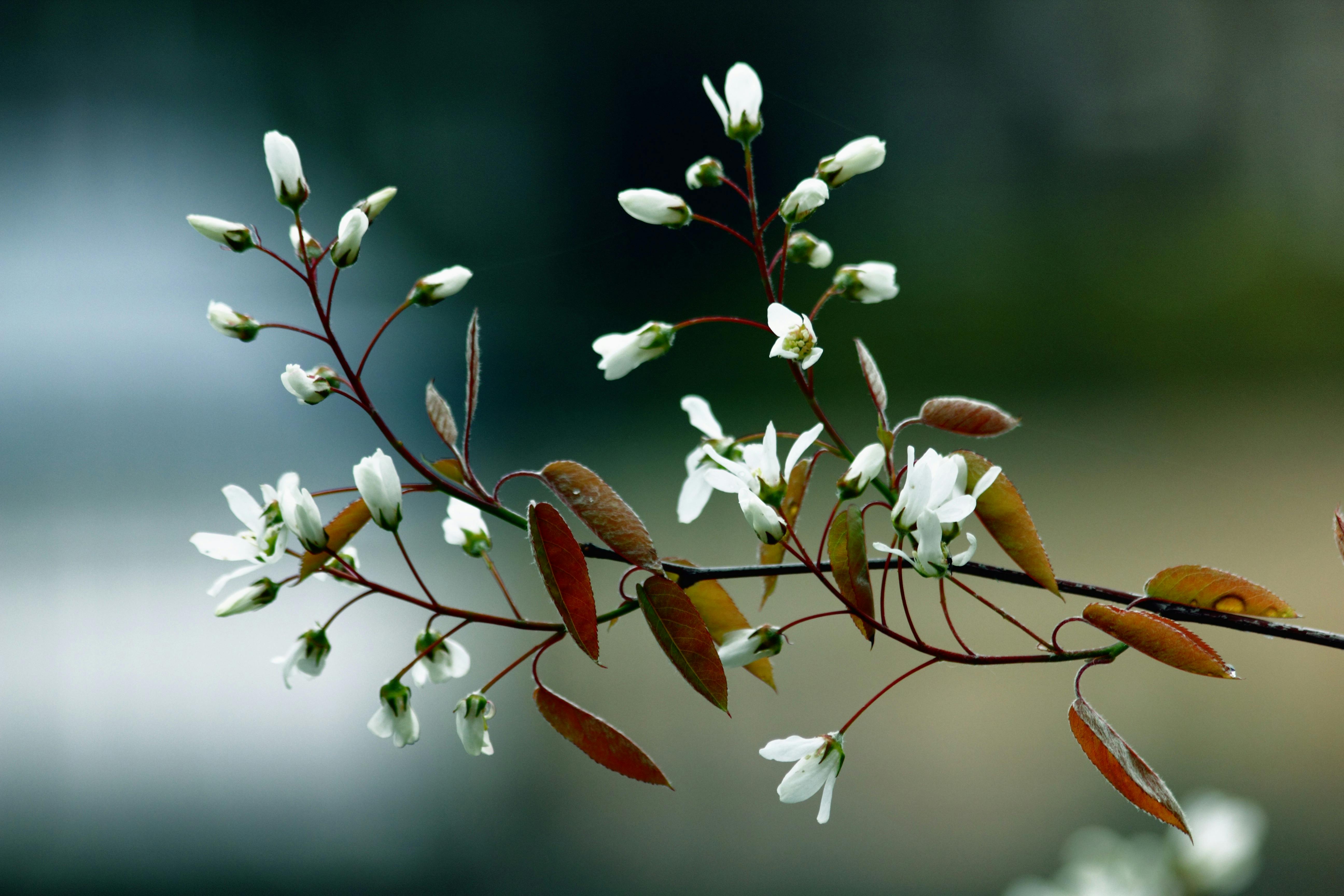 THE LATTER RAIN
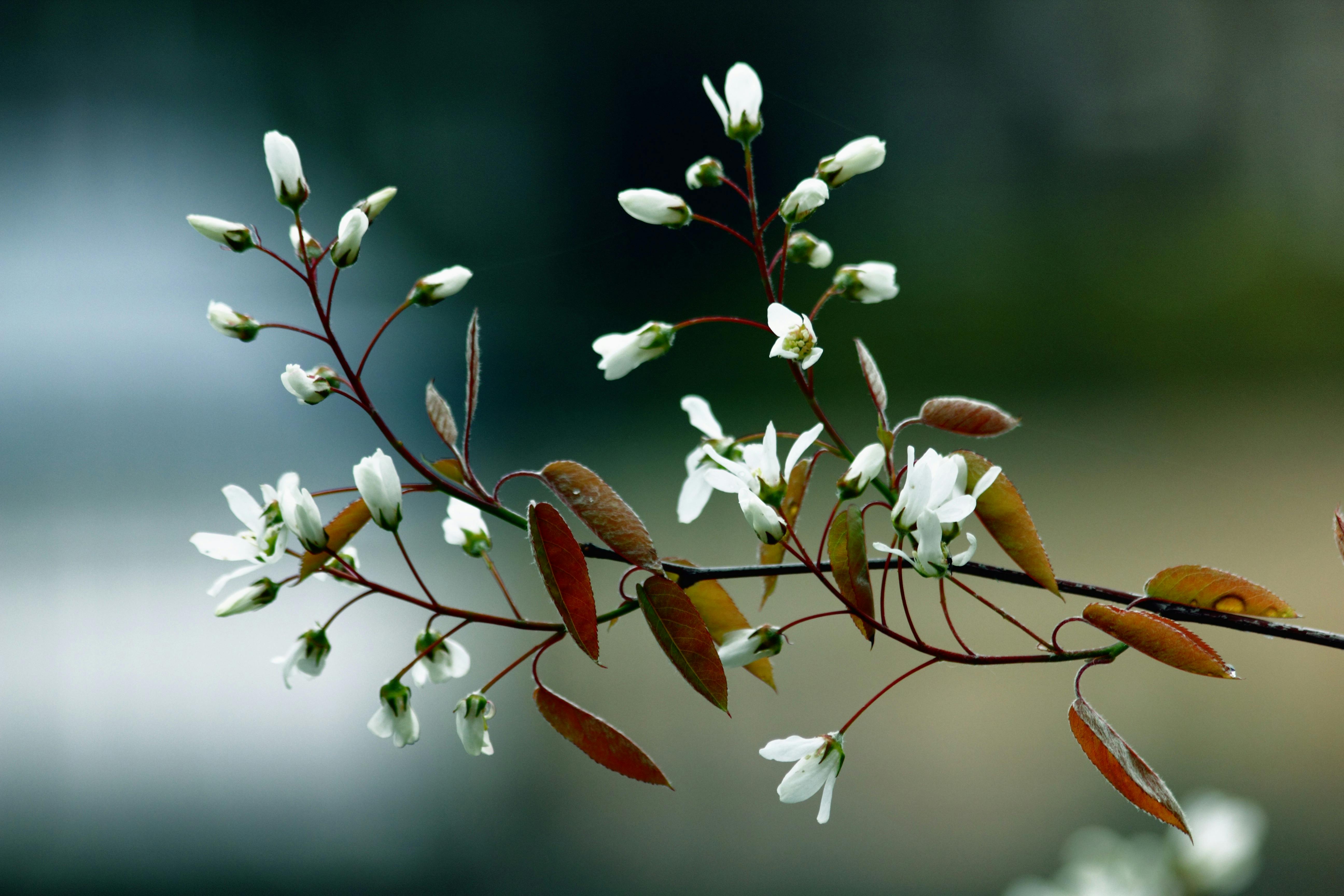 1The latter rain is coming soon,
In the first month 'twill fall,
It will fall with the former rain,
On all that heed His call.
RefrainThe latter rain is coming soon,
Great reformation shall be seen,
Oh dear Jesus seal me I pray,
Enable me walk in light's ray.
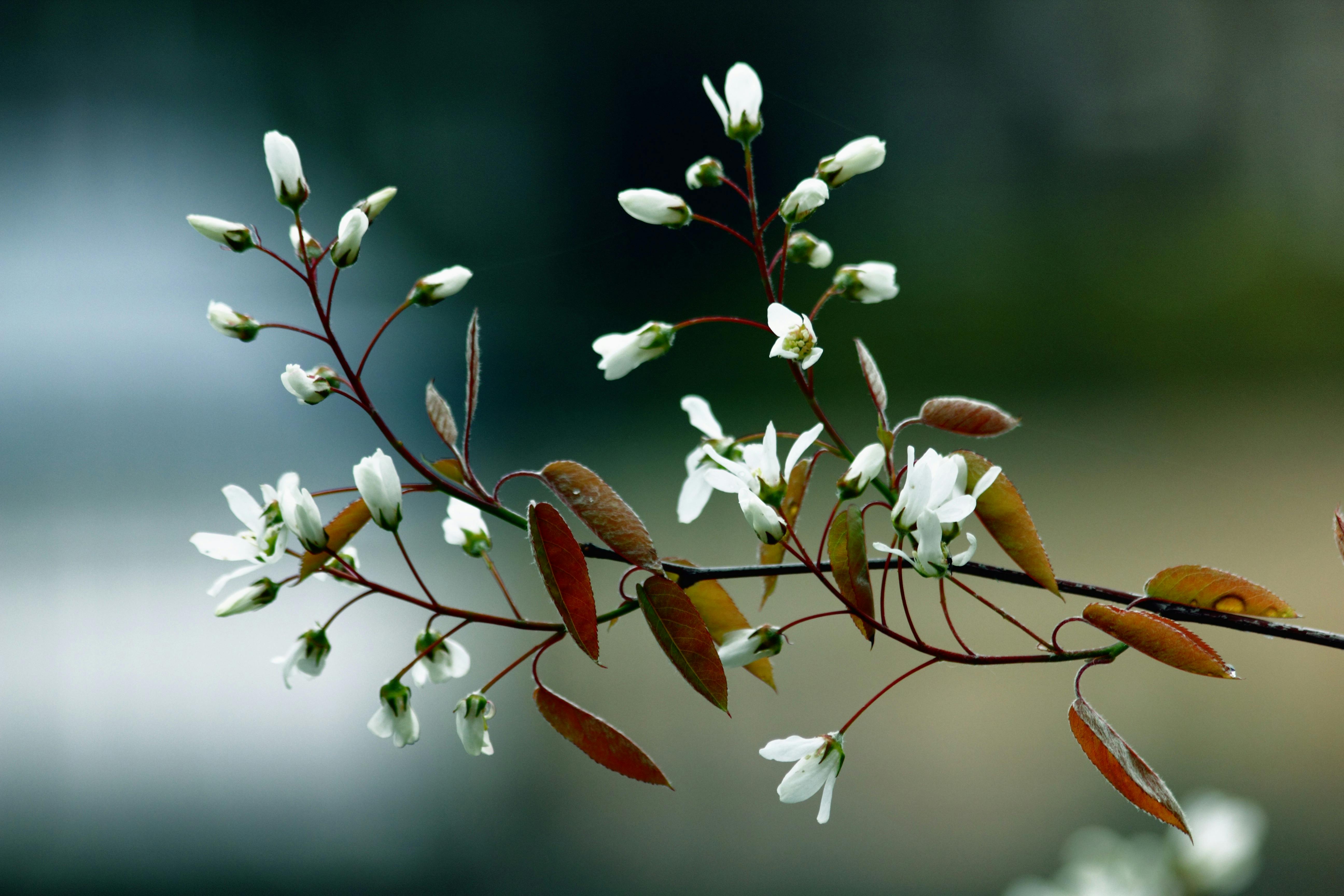 2The latter rain, oh! for it watch;
After the cleansing day,
In the Eleventh-hour church,
Lightens the kingdom way.
RefrainThe latter rain is coming soon,
Great reformation shall be seen,
Oh dear Jesus seal me I pray,
Enable me walk in light's ray.
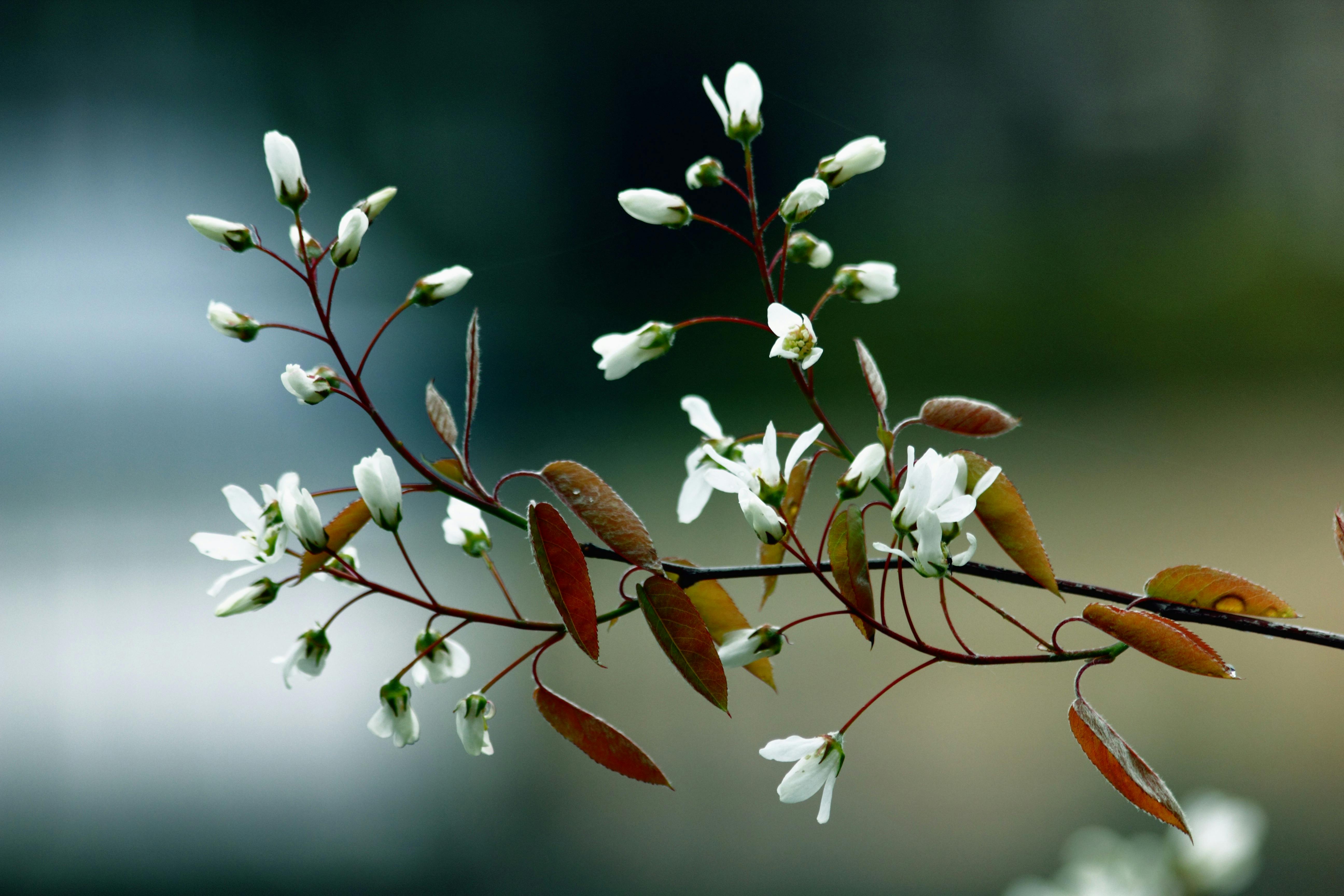 3The latter rain comes with wonders,
Great truths will be revealed,
The truth of the seven thunders,
Will also be unsealed.
RefrainThe latter rain is coming soon,
Great reformation shall be seen,
Oh dear Jesus seal me I pray,
Enable me walk in light's ray.
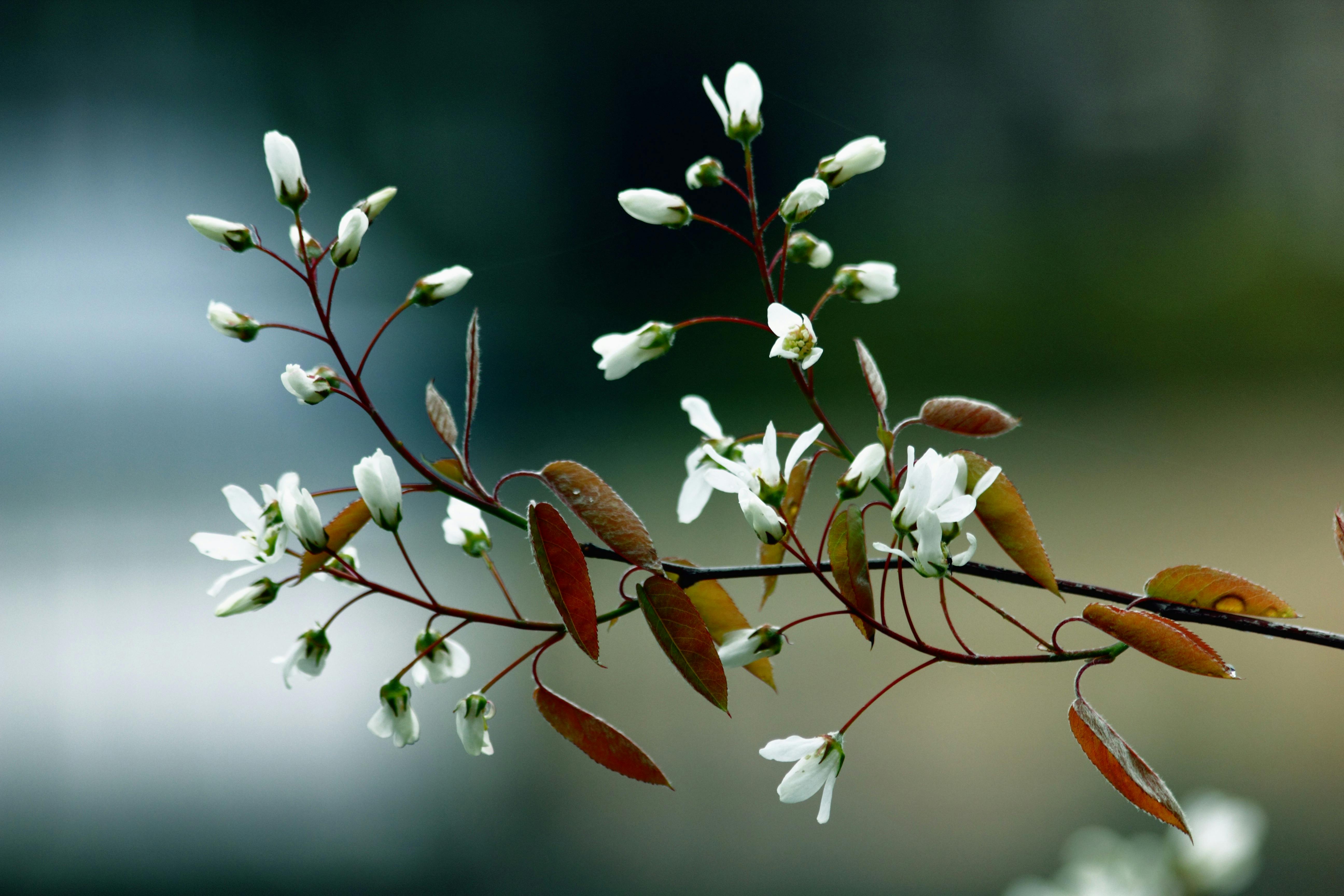 4The latter rain, it will ripen,
The grains for the harvest,
The outpouring will be given,
At the divine behest.
RefrainThe latter rain is coming soon,
Great reformation shall be seen,
Oh dear Jesus seal me I pray,
Enable me walk in light's ray.